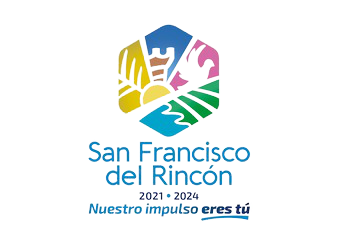 ENCARGADO DE DESPACHO 
DESARROLLO SOCIAL Y RURAL
COORDINADOR DE DESARROLLO SOCIAL Y RURAL
ASISTENTE
AUX. JURIDICO
ENCARGADO  DE  PROMOTORES
DESARROLLO SOCIAL Y HUMANO
PROMOTOR SOCIAL
PROMOTOR SOCIAL
PROMOTOR SOCIAL
PROMOTOR SOCIAL
PROMOTOR SOCIAL
PROMOTOR SOCIAL
AUXILIAR DE PROMOTOR SOCIAL
AUXILIAR DE PROMOTOR SOCIAL
AUXILIAR DE PROMOTOR SOCIAL
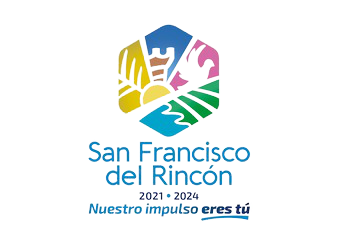 ENCARGADO DE DESPACHO 
DESARROLLO SOCIAL Y RURAL
RAFAEL ALBA ARRIABA
COORDINADOR DE DESARROLLO SOCIAL Y RURAL
FRANCISCO XAVIER GÓMEZ ÁLVAREZ
AUX. JURIDICO
MARISOL MÁRQUEZ VALADEZ
ASISTENTE
SUSANA ESTEPHANÍA GÓMEZ BERNARDINO
ENCARGADO  DE  PROMOTORES
MISAEL MARTÍNEZ SERRANO
DESARROLLO SOCIAL Y HUMANO
PROMOTOR SOCIAL 


(VACANTE)
PROMOTOR SOCIAL

ALEJANDRO LÓPEZ VALLECILLO
PROMOTOR SOCIAL
 
JUAN LLAMAS RODRÍGUEZ
PROMOTOR SOCIAL
 
EDTIH GABRIELA OCAMPO RUÍZ
PROMOTOR SOCIAL

SERGIO IVÁN MALDONADO MÉNDOZA
PROMOTOR SOCIAL

JUAN MANUEL LOZANO CERVANTES
AUXILIAR DE PROMOTOR SOCIAL

CRISTINA LÓPEZ FRANCO
AUXILIAR DE PROMOTOR SOCIAL 

MARTÍN EMMANUEL VILLALOBOS COLLAZO
AUXILIAR DE PROMOTOR SOCIAL

ERICA ANDRADE ANDRADE